The Role of Rehab for Myotonic Dystrophy
Lisa Warren, MHS, OTR/L
UF Health Rehab
Client-Centered Approach
Multidisciplinary approach
Healthcare professionals working together for the common goal of improving the patient’s health, function and quality of life

Benefits include improved health outcomes, enhanced satisfaction for clients, and more efficient use of resources
What does a rehab team address?
Personal care
Mobility
Energy conservation
Community life
Work
Recreation
Personal factors
Perception, vision and cognition
Psychosocial factors
Environmental factors
Physical Therapy (PT)
Overall conditioning – physical activity is important for all
Exercise to slow progression of muscle wasting
Should be individualized and monitored – cardio/pulmonary considerations, low intensity
Stretching/flexibility
**individuals with myotonic dystrophy may have limited exercise tolerance and will need to be monitored carefully
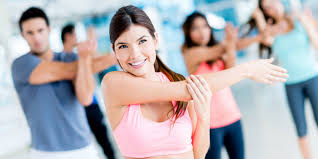 PT
Mobility  - in home and community
Getting in/out of chair and bed
Assistive devices
Walkers
Wheelchairs
Motorized Scooters							
Chair lifts, stair lifts, ceiling lifts, patient lifts
Orthotic devices
Orthotics can support weak muscles and slow contractures
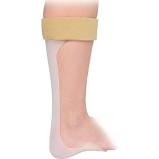 Occupational Therapy (OT)
The purpose of OT treatment is to help clients learn or relearn occupational performance needed to live as independently as possible. 
For the compensation approach, three options can be explored: 
1)Alter the task 
2) Prescribe assistive devices or 
3) Adapt the environment
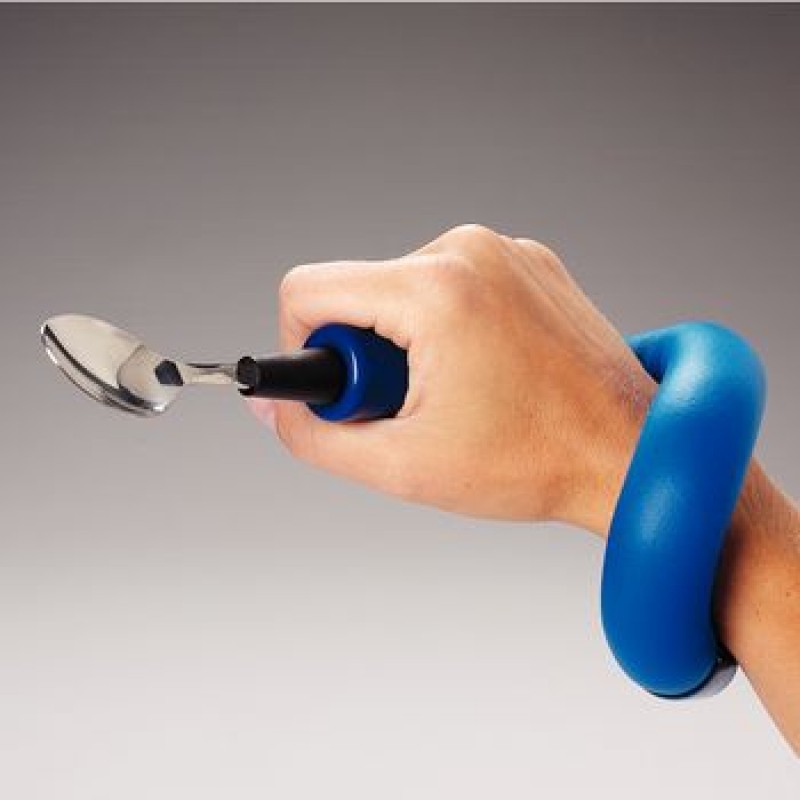 OT
Eating
Adaptive utensils				
Positioning
Splints/universal cuffs
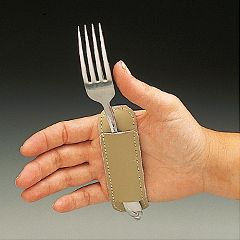 Multi-purpose adaptations
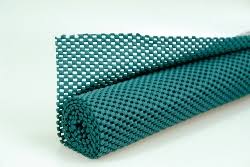 OT
Dressing
Avoiding buttons and tight clothing
Positioning for dressing
Adaptive equipment
Reacher
Dressing stick
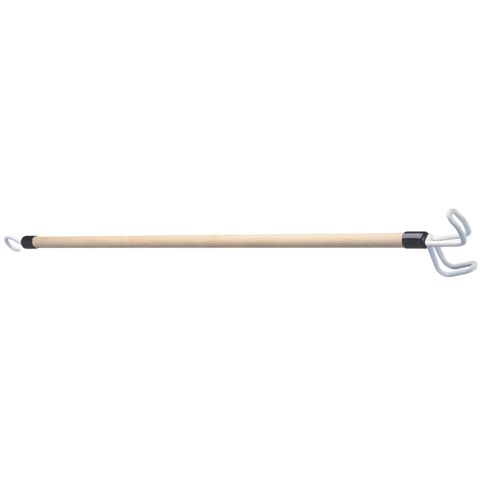 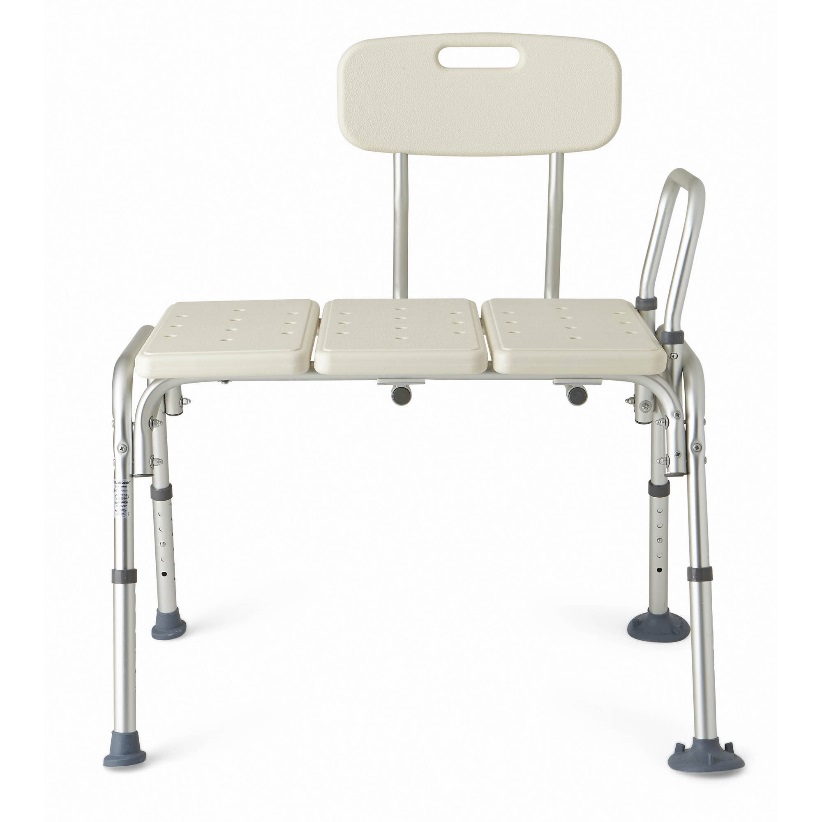 OT
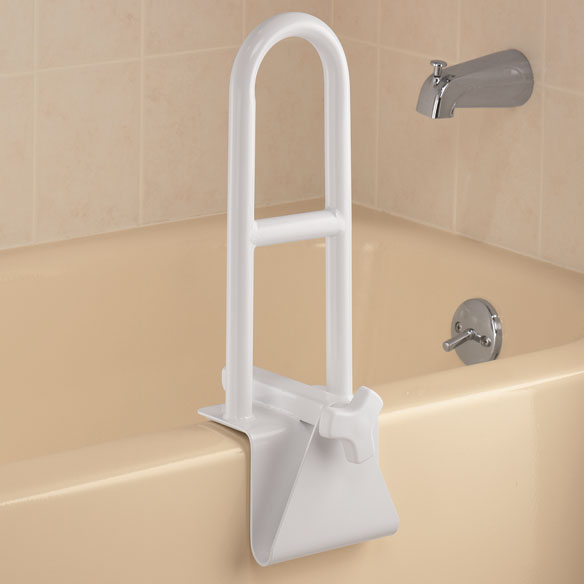 Bathing
Seat in shower  
Grab bars
Wash mitt
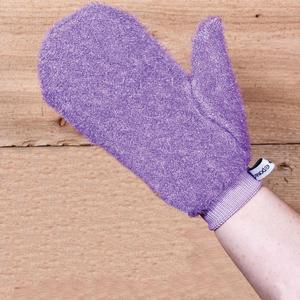 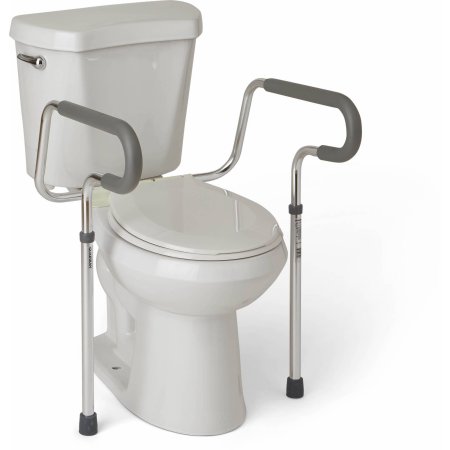 OT
Toileting
Elevated toilet
Grab bars
Attachable bidet
Hygiene assist
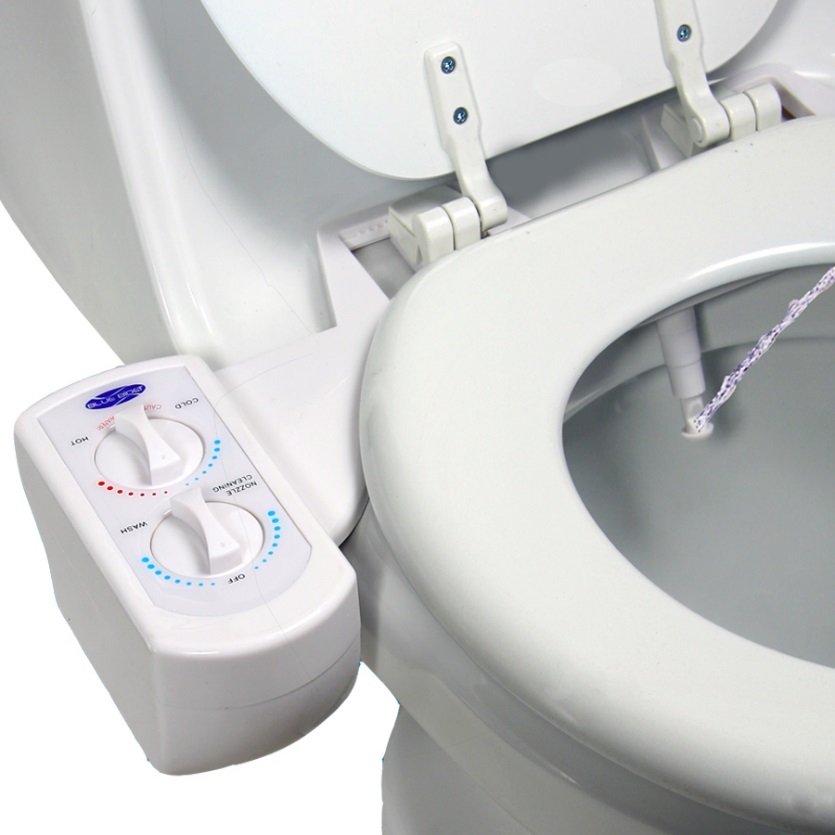 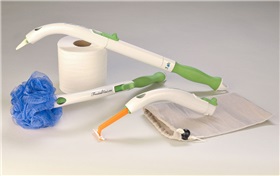 OT
Vision
Contrast and lighting education
Use of line trackers and other techniques to minimize eye fatigue
Cognition
Adaptive strategies
Speech Therapy (ST)
Assessment and education of swallowing difficulties
weakness of muscles in the upper third of the esophagus results in food “sticking”
Often unnoticed by client
Associated with nutritional insufficiencies, aspiration pneumonia
Recommendations for dietary changes
Positioning
ST
Techniques to address
Difficulty chewing
Drooling – due to weak lip closure
ST
Speech treatment strategies to compensate for 
Slow speech rate
Decreased volume
Shortened speech stretches